Assignment 1 Shop Front Project
Stage 1 - Investigation
Stage 2 - Design
Stage 3 - Development
Stage 4 - Manufacture
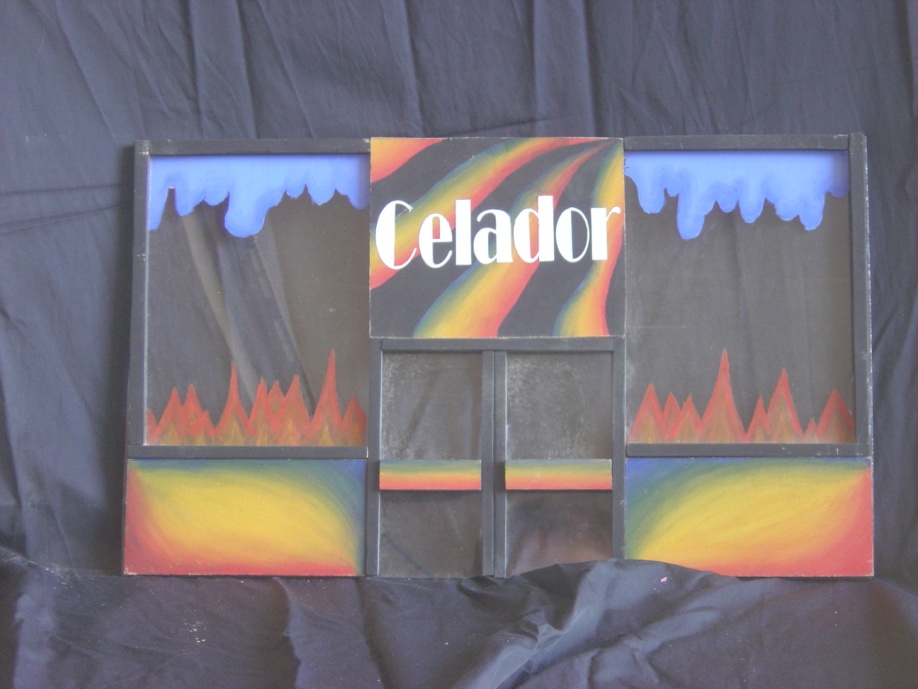 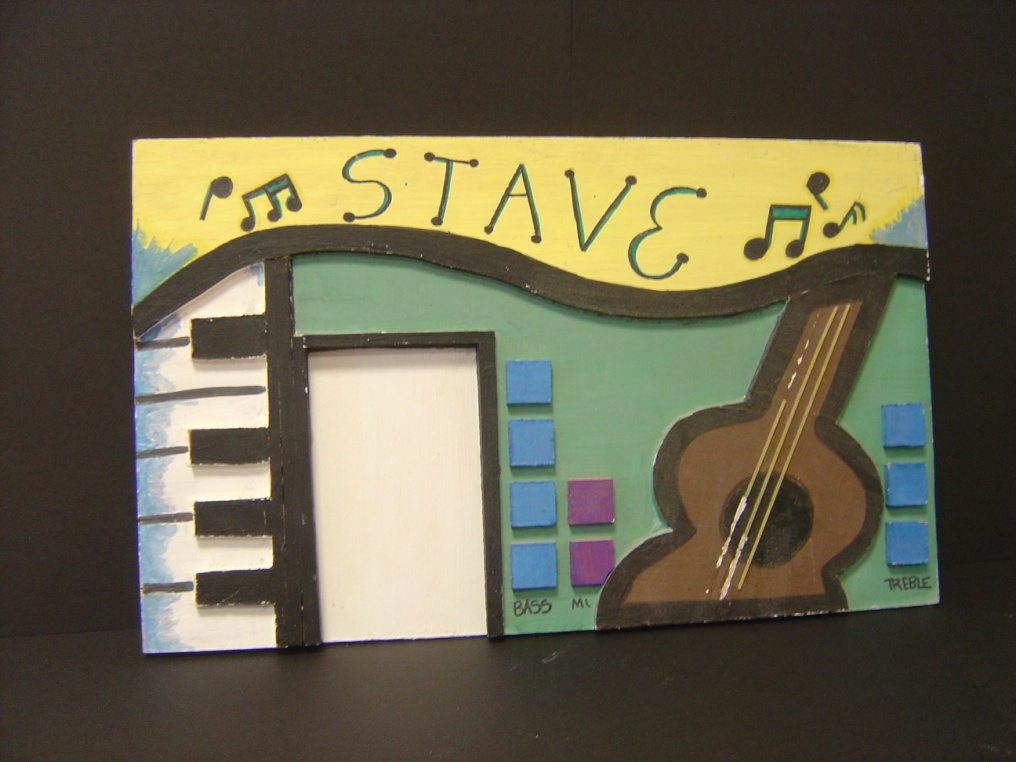